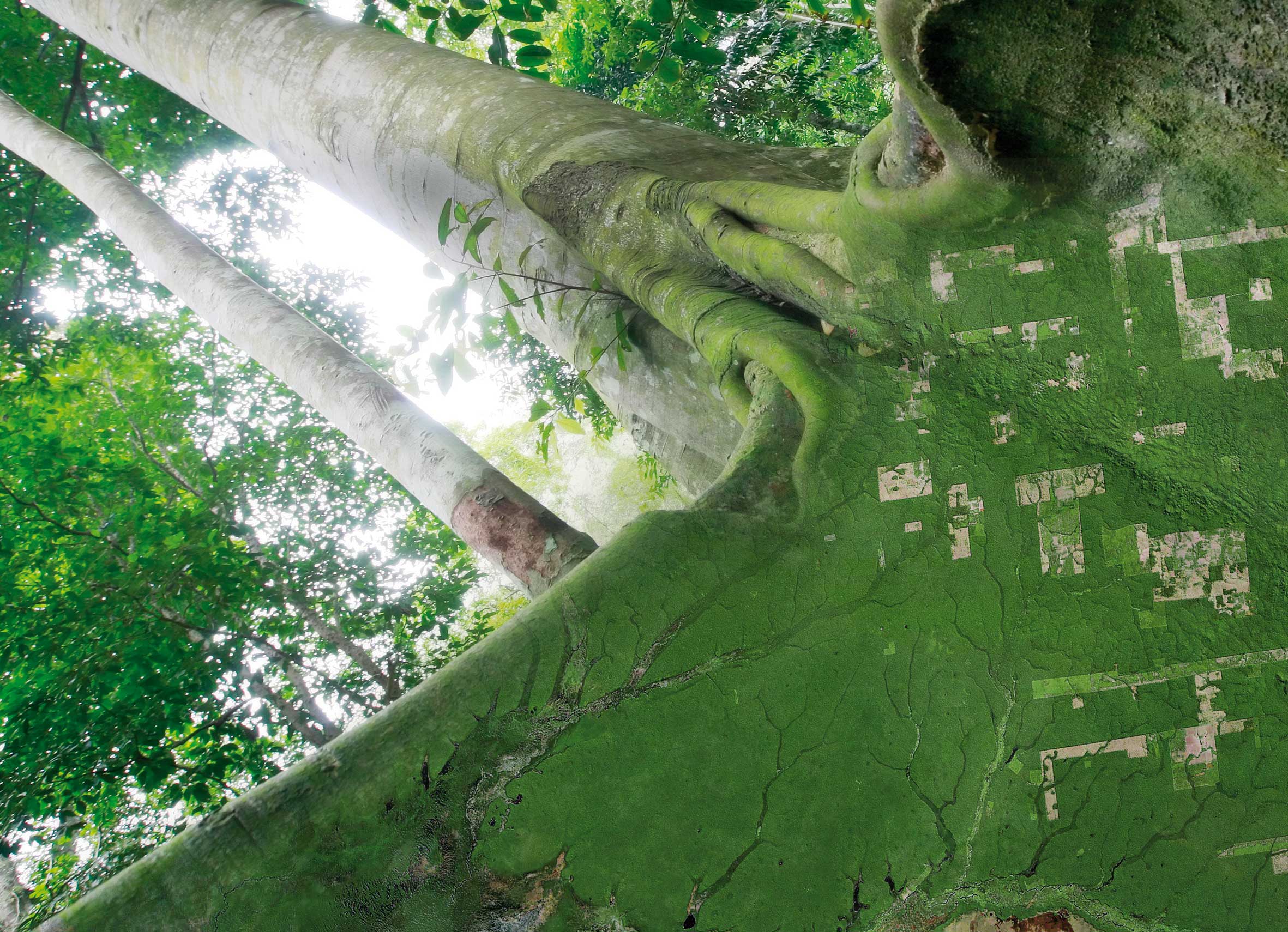 SDCG WP Update
SIT-33 Side Meeting
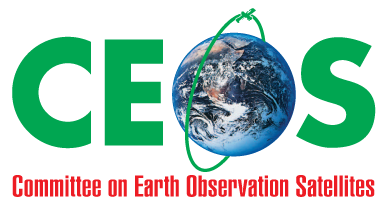 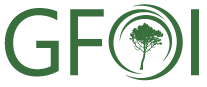 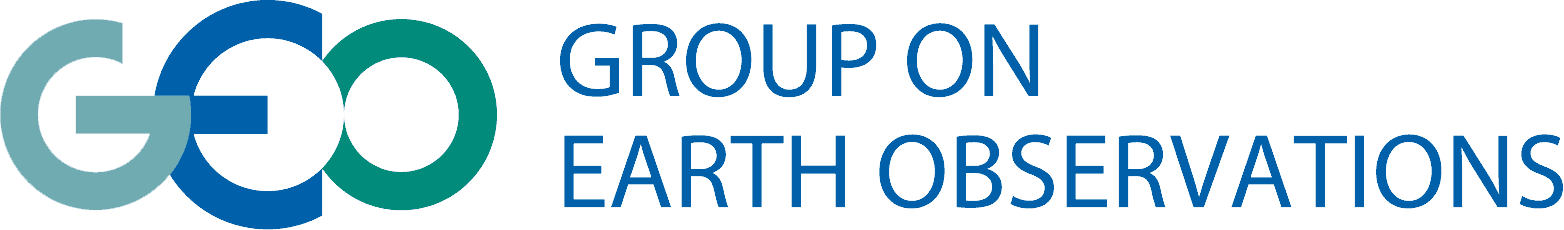 SDCG WP
3 year horizon

Used very successfully for structuring SDCG meetings and telcons

To reflect evolution to GFOI Phase 2

And related developments within CEOS and agencies
2
Phase 2 of GFOI – whats it about?
Joint assessments of country needs and collaboration to address them

Complementary and consistent CB activities

IPCC- and UNFCC-compliant country guidance for REDD+ reporting

Expanded data support to put more emphasis on access, uptake and application and the relevant tools

Coordinated R&D activities to support above

Expanded participation and leadership
3
SDCG WP V2
Same structure
Baseline global observations
Space Data Services
Support to R&D
Component coordination and country engagement

Update process focused on outcomes as basis for discussion
4
Main updates
Global baseline
Inclusion of biomass measurements
Space Data Services
Data Cube ‘Club’ – technical exchange
ARD reference community and LSI feedback
3rd party provider engagement on CARD4L (eg Planet)
World Bank/IFI links
Greater emphasis on tools and services (per Phase 2)
GFOI Early Warning activity
R&D
Coordination with R&D Component on a Phase 2 design
Component Coordination and country engagement
Data Component meetings (mainly at GFOI Plenary)
5